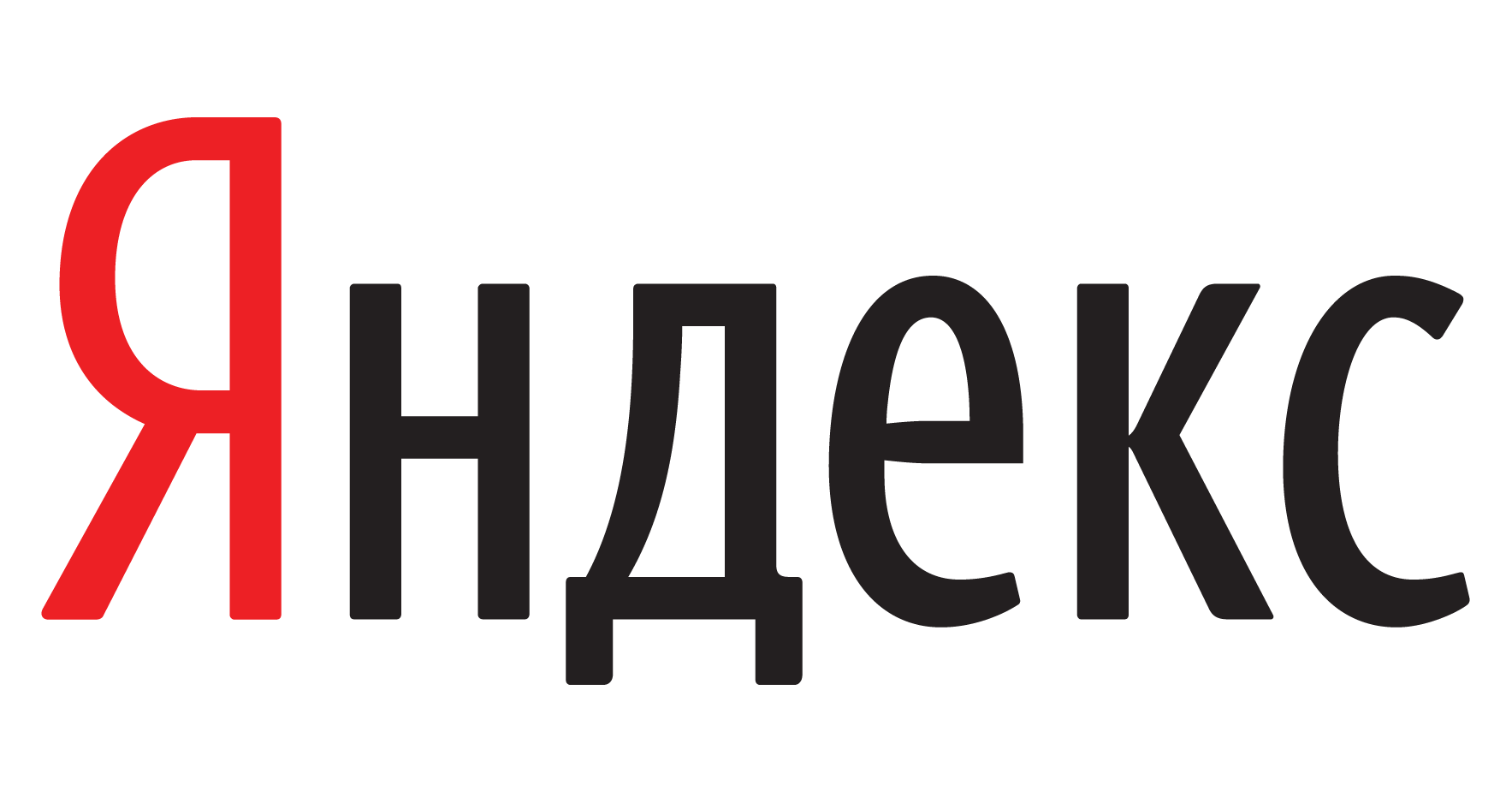 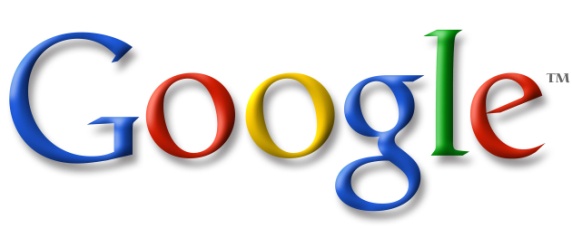 Классный час на тему «Безопасность детей в интернете»
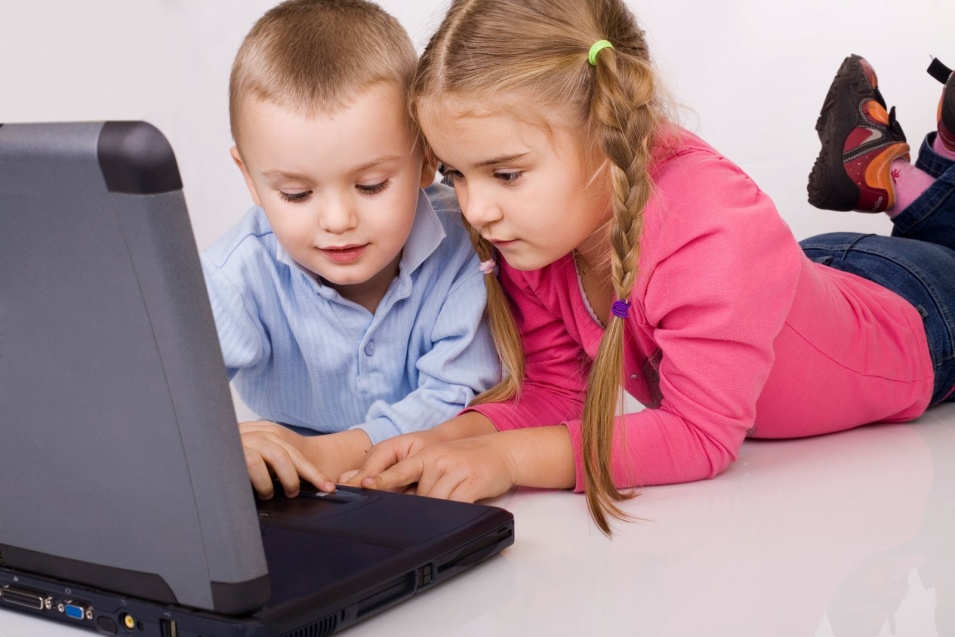 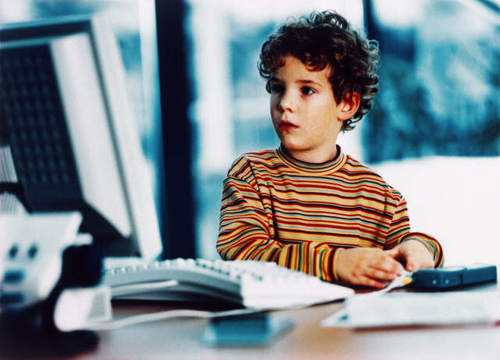 Автор материала: Керуль Диана, ученица 10 А класса МБОУ СШ №1, г. Архангельска.
Руководитель: Куприянович Марина Олеговна, учитель математики высшей квалификационной категории, МБОУ СШ №1, г. Архангельска.
Что же такое интернет?
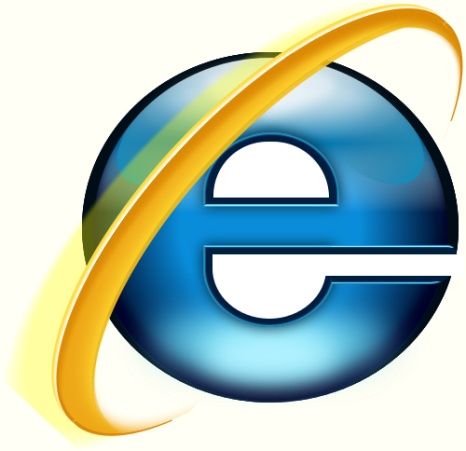 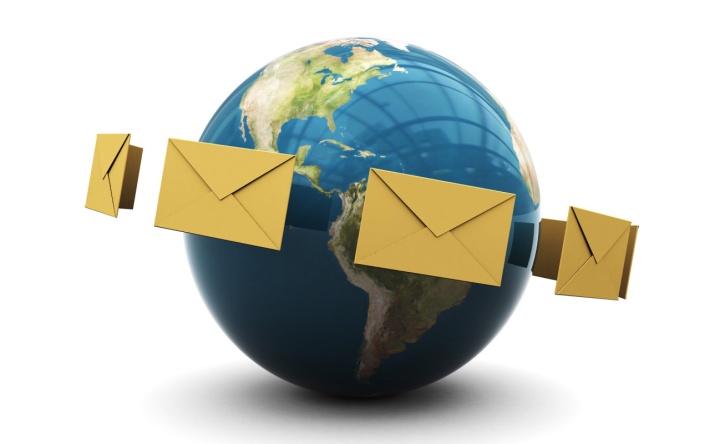 В наше время интернетом пользуется почти каждый из нас. С его помощью мы можем найти всё, что нам нужно. Но он не так уж и безобиден. Неправильное пользование интернетом может плохо влиять на нас и на наш компьютер. Чтобы такого не произошло, нужно уметь правильно им пользоваться.
Правила пользования интернетом для детей
1. Используй интернет для поиска необходимой тебе информации.
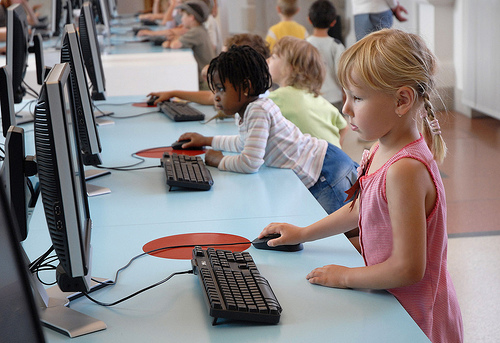 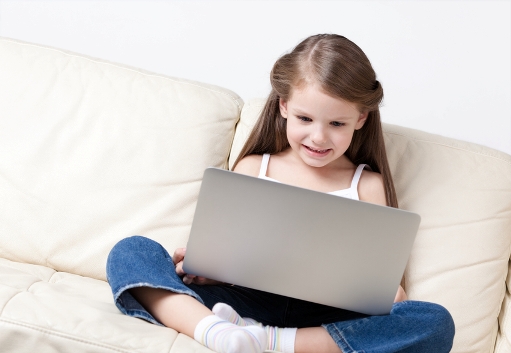 2. Никогда не указывай свои личные данные в интернете: номера телефонов, домашний адрес, место учёбы, фамилию и имя родителей. Вместо своего настоящего имени лучше придумай себе ник, например, «Заяц с Ушами».
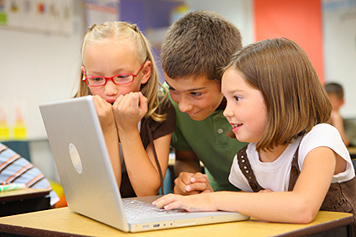 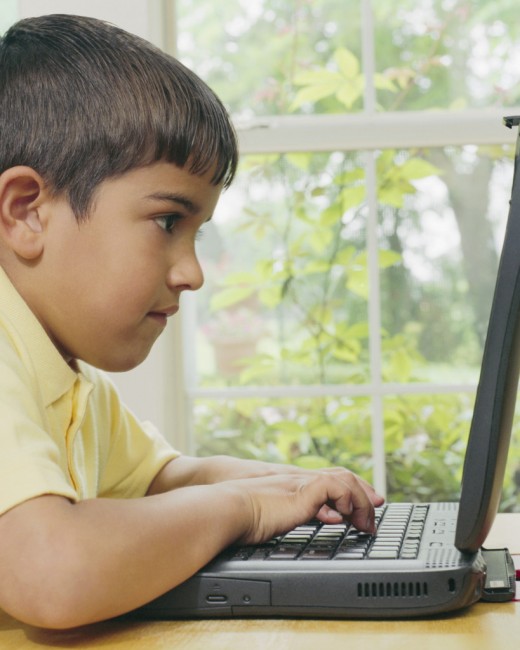 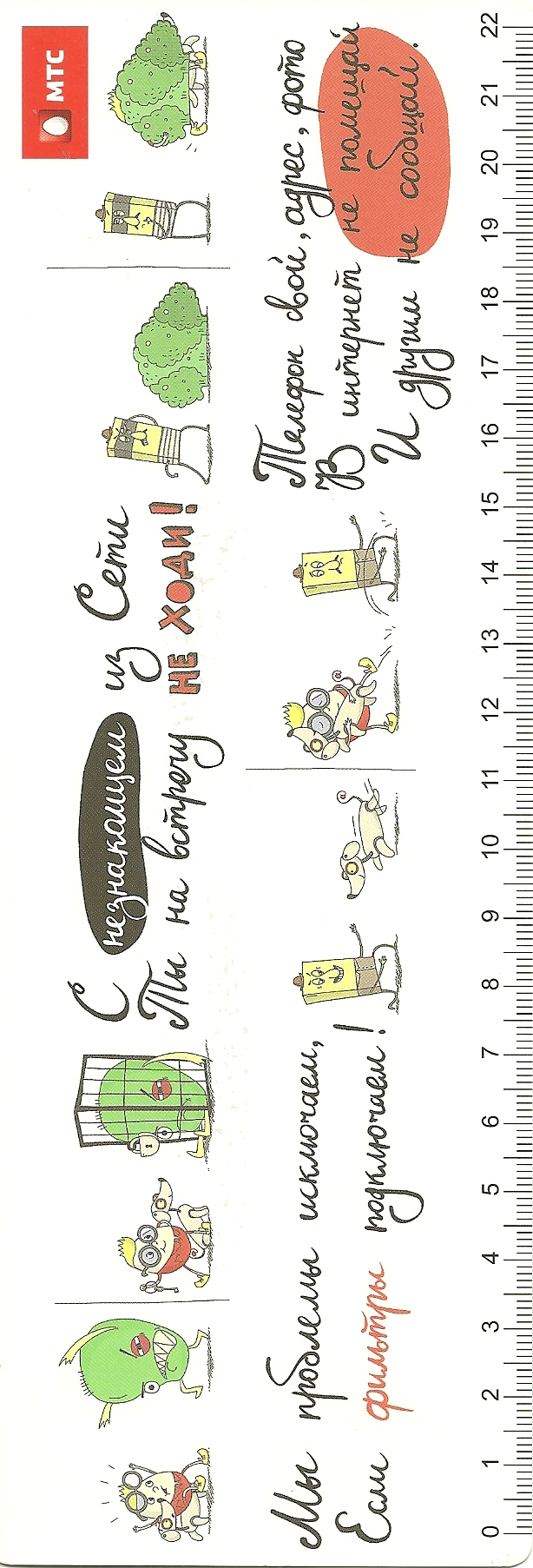 3. Если появилась необходимость в создании своей веб-странички (например, В контакте), то не указывай свои полные личные данные.
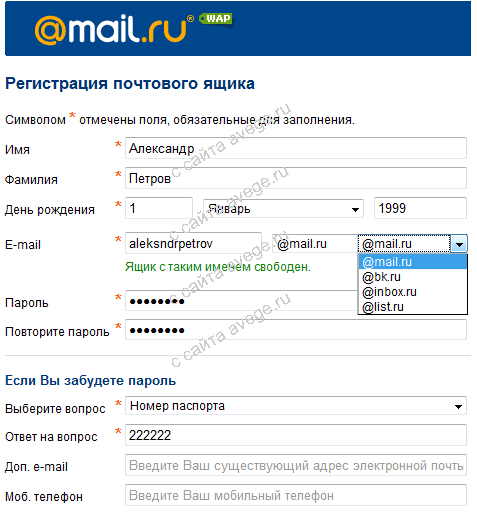 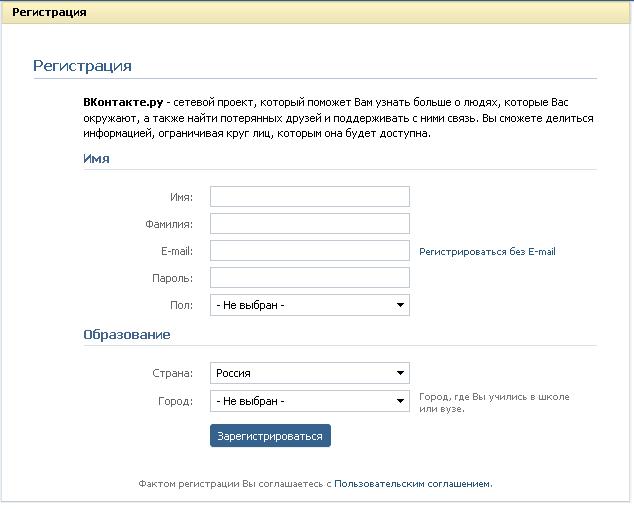 4. Не общайся с людьми старше тебя, исключением могут являться родственники или близкие люди. Лучше всего общаться со своими друзьями.
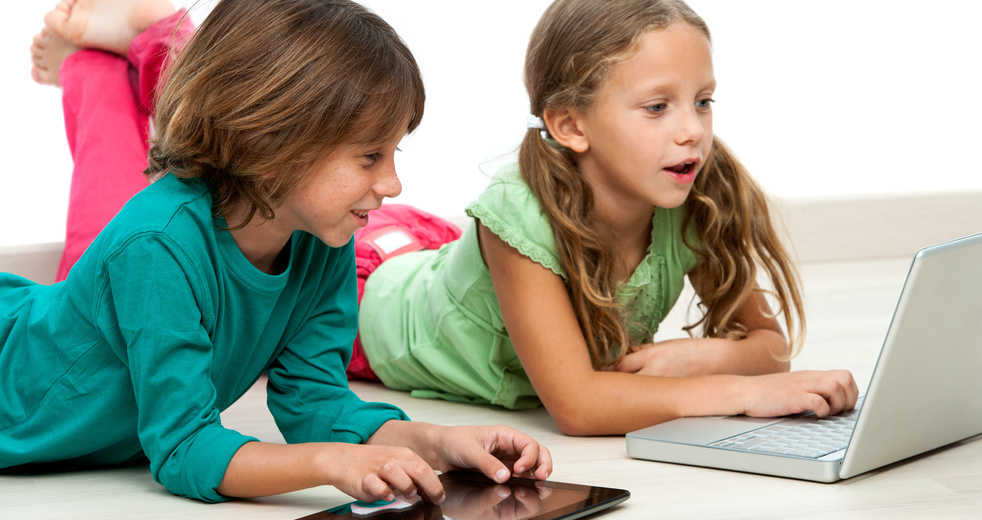 5. Если ты познакомился с кем-то в интернете и вы договорились встретиться, не нужно ходить одному. Этот человек может оказаться кем угодно. Лучше ходить на встречи с Интернет-знакомыми со своими родственниками.
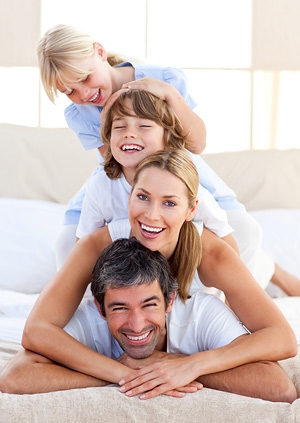 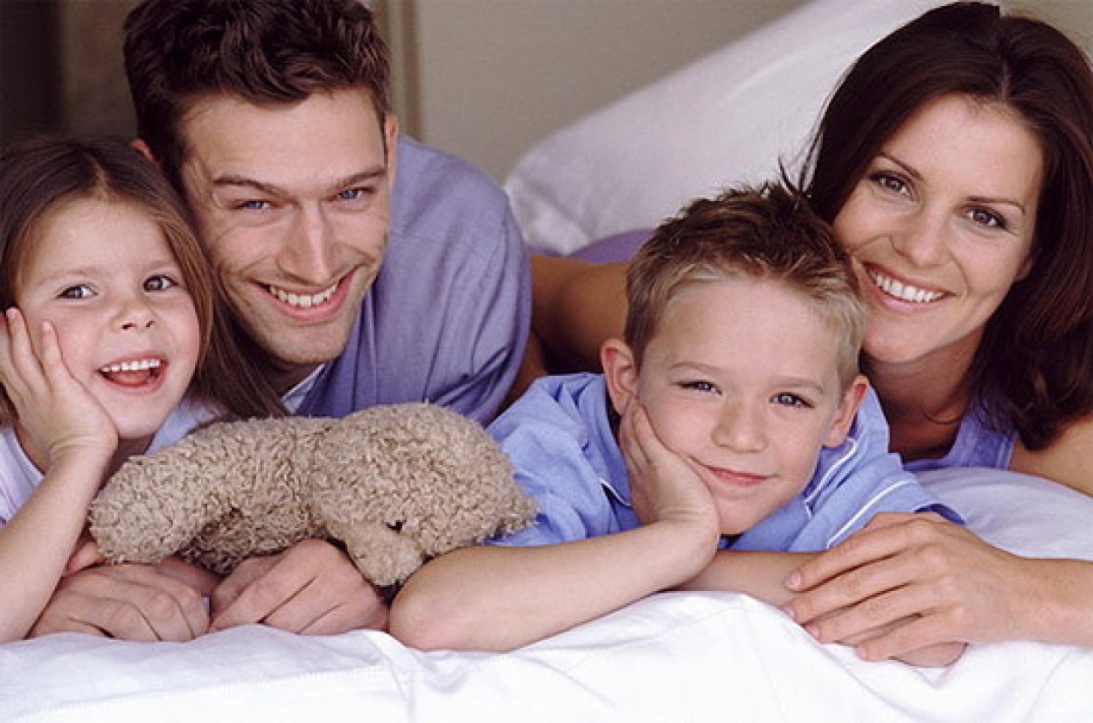 6. Не груби никому в Интернете и прекращай общение, если грубить начинают тебе. Не забывай, что вежливым нужно быть всегда!
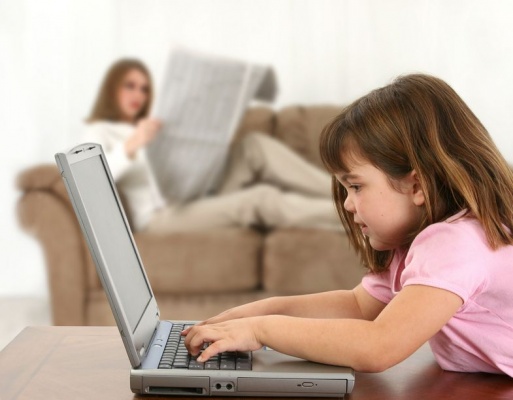 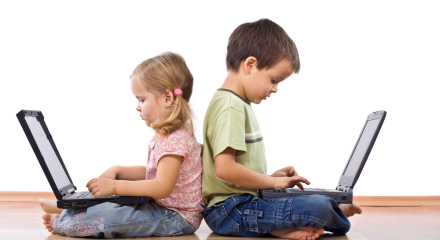 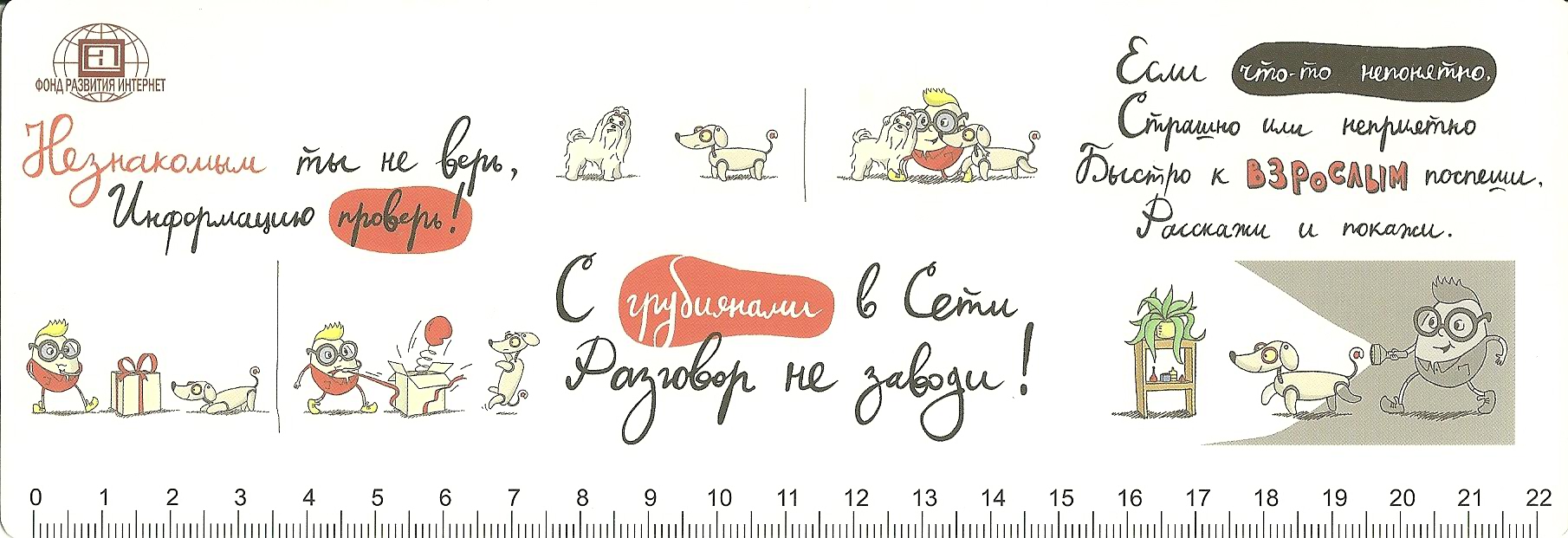 7. Никому не говори свой логин и пароль для входа на сайт/почтовый ящик ни при каких условиях, даже если твои друзья попросят, и помни, никто не имеет права спрашивать про твой пароль.
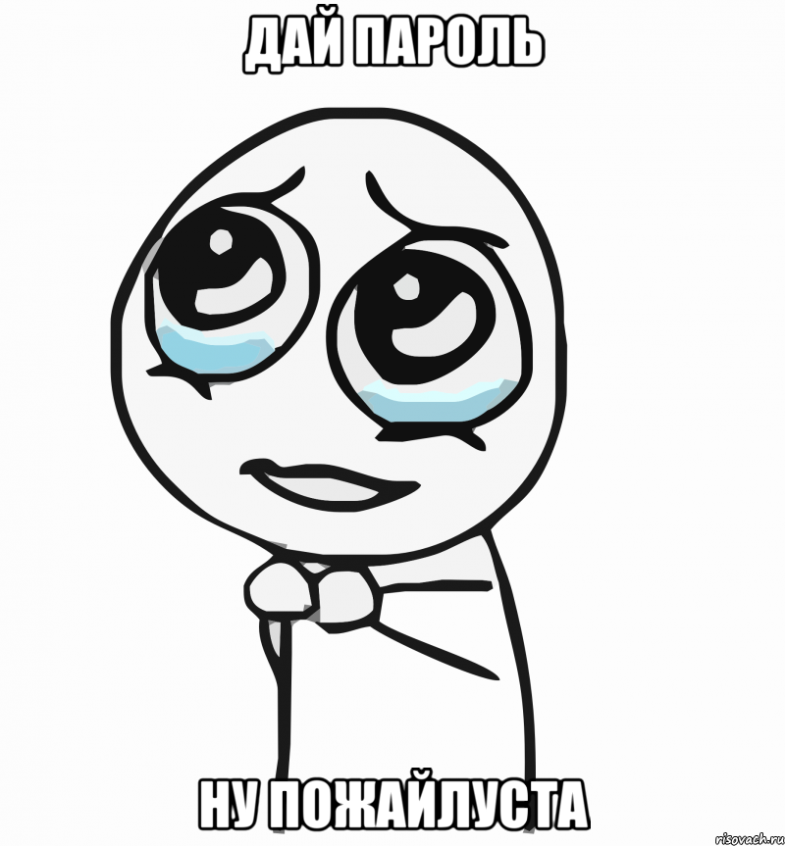 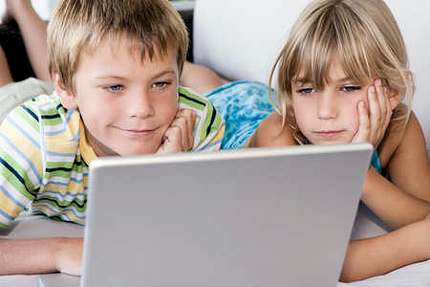 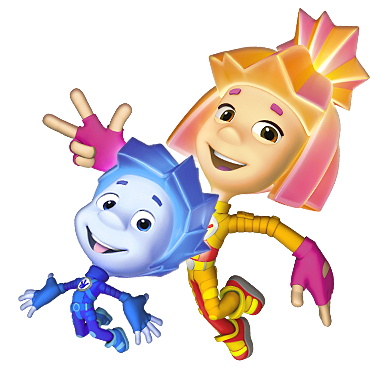 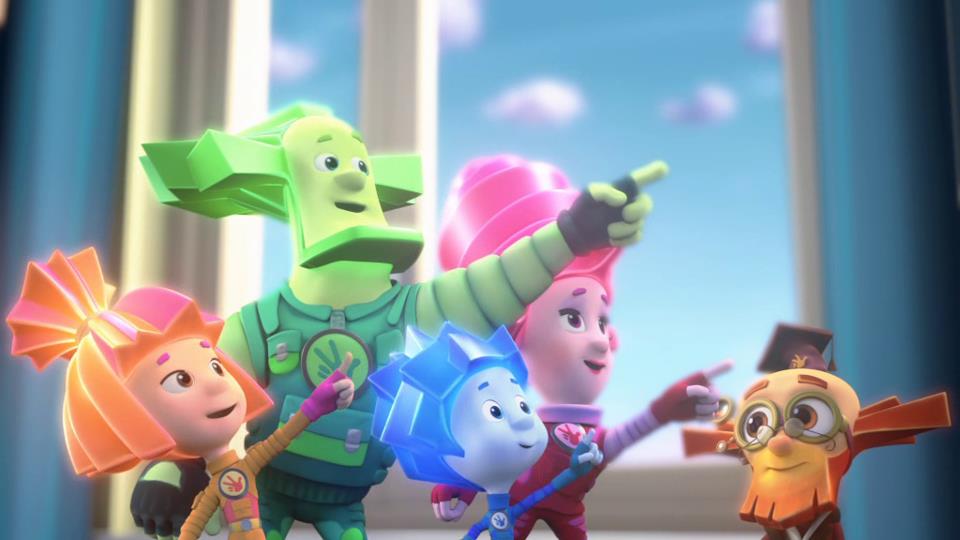 А чтобы узнать, как правильно создать свой пароль, мы сейчас посмотрим небольшой мультфильм
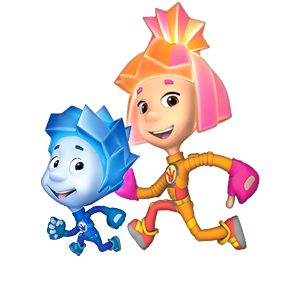 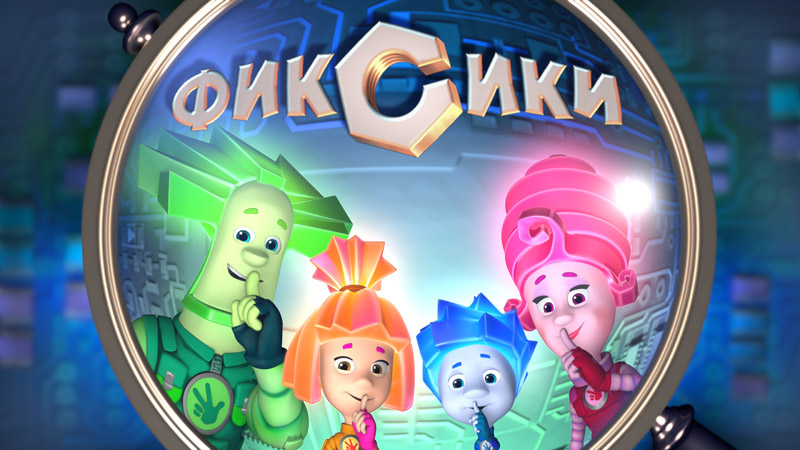 8. Никогда не нажимай на рекламные объявления и ссылки, на баннеры «розыгрышей», например, «Вы стали 100000 посетителем этой страницы! Вы выиграли приз!» Помни, это обман. При переходе по этим ссылкам, ты можешь «подцепить» компьютерный вирус!
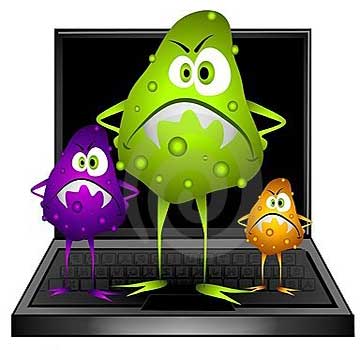 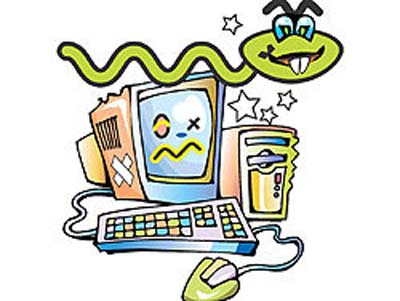 9. Ни в коем случае не вводи свой номер телефона! В Интернете распространены случаи мошенничества и вымогательства денег.
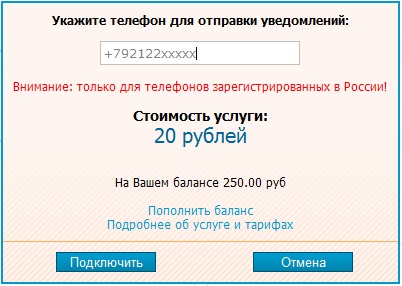 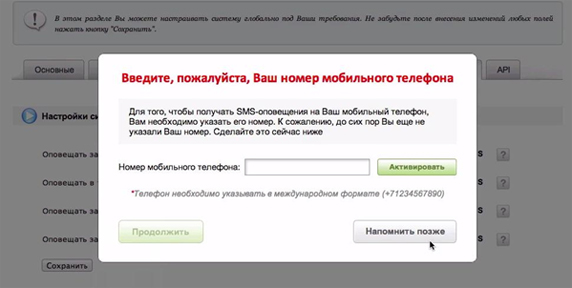 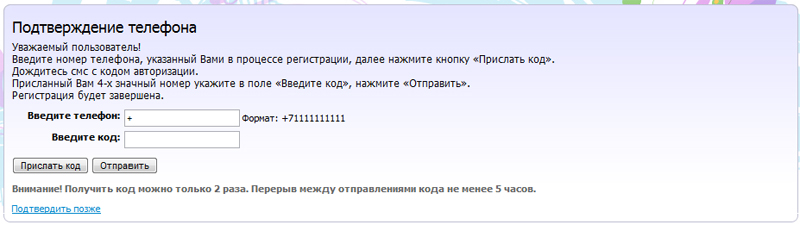 10. Если ты чем-то напуган или опасаешься чего-либо, не знаешь что дальше делать во время пользования интернетом сразу же сообщи об этом родителям. Они тебе помогут! Не пытайся самостоятельно решить какие-либо проблемы связанные с интернетом.
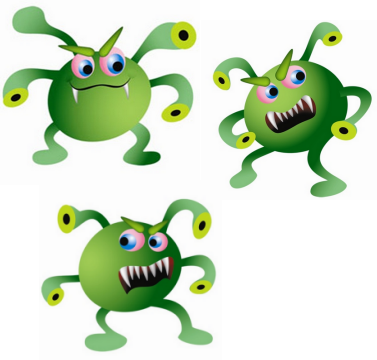 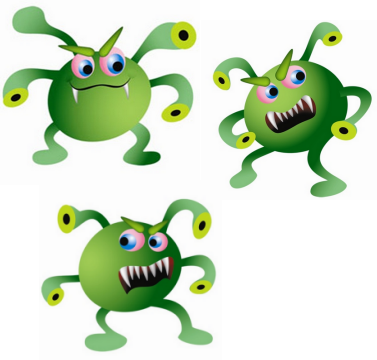 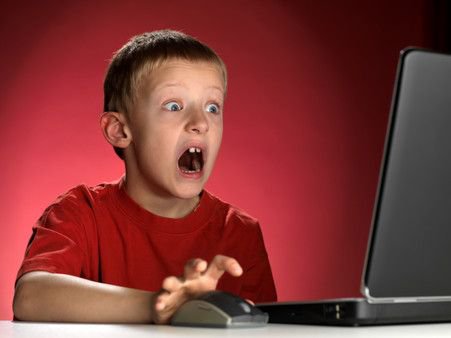 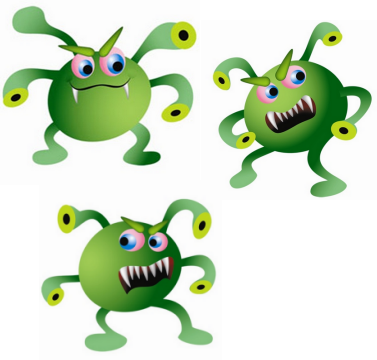 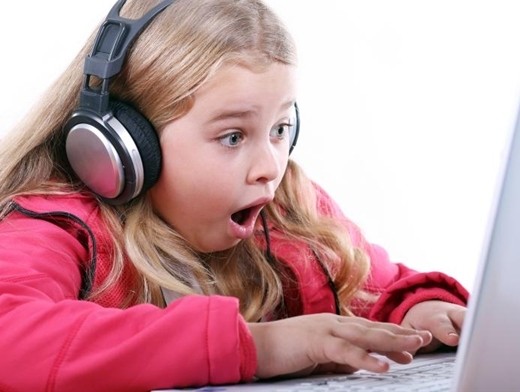 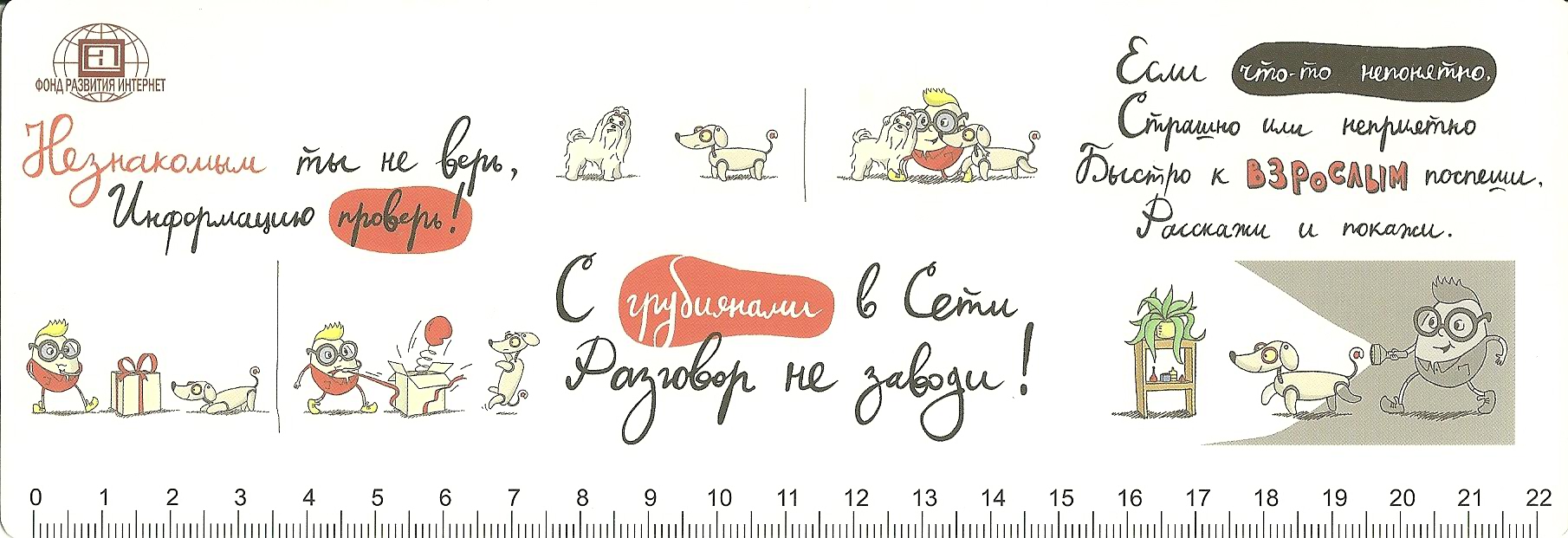 11. Лучше всего сидеть в интернете вместе со своими родителями. Тогда уж точно пользование интернетом будет безопасным. Родители подскажут тебе, какие сайты можно открывать, а какие нельзя.
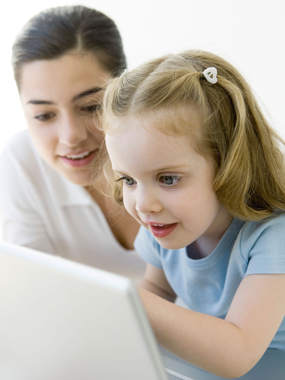 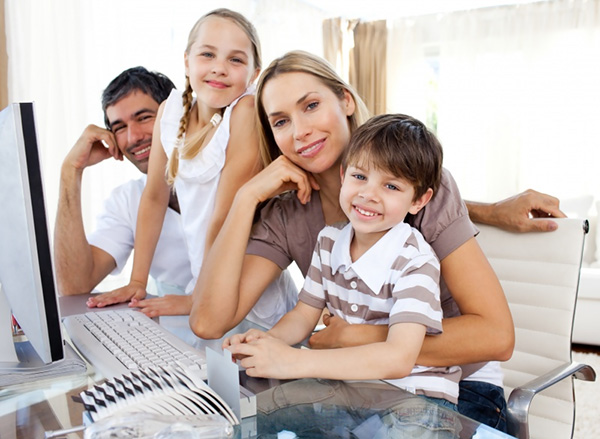 Программы для помощи
Сейчас существует множество программ, которые делают пользование интернетом безопасным. Но они не могут защитить тебя и твой компьютер полностью на 100%. Ты всегда должен помнить о простых правилах пользования интернетом.
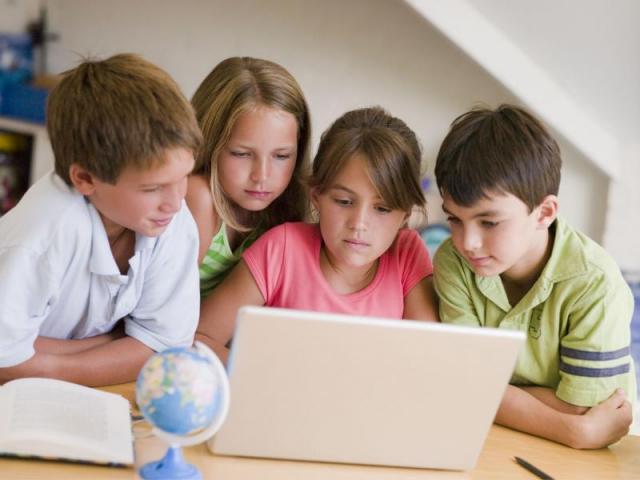 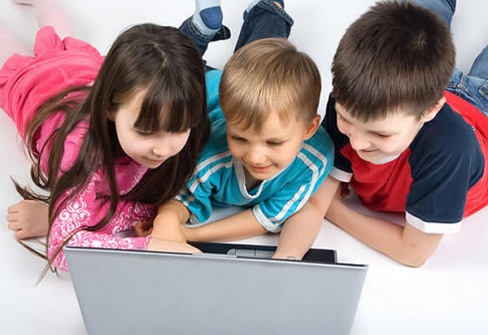 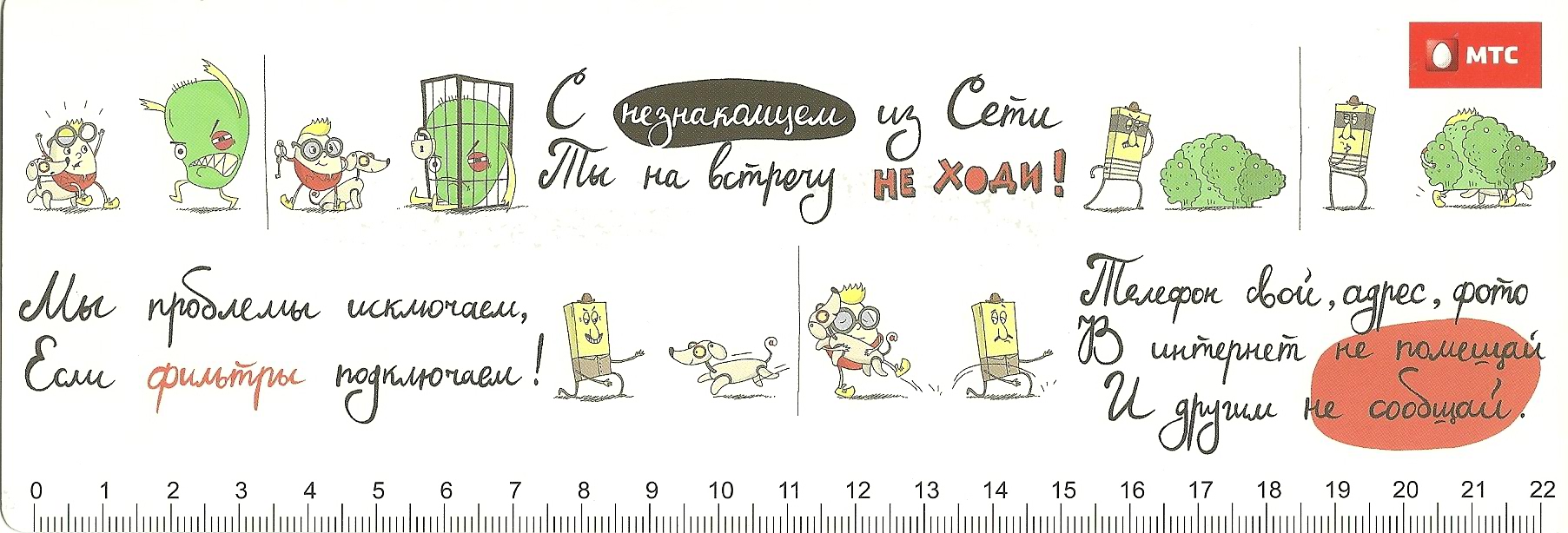 Давайте поиграем !
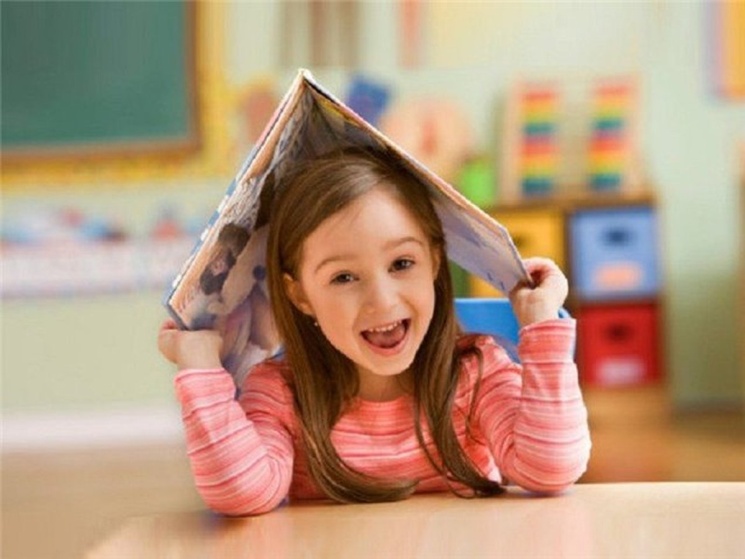 Игра «Можно - нельзя»
Правила игры:
Вам предложены варианты поведения. Необходимо выбрать, что можно делать, а что нельзя.
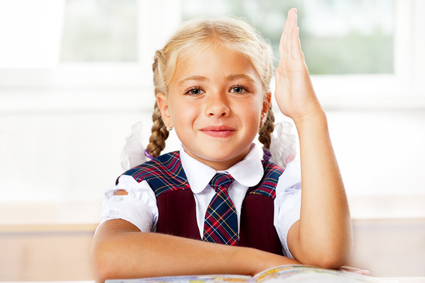 Общаться с друзьями и близкими в интернете
Нельзя
Можно
Нажимать на рекламные объявления
Слушать музыку и смотреть видеоролики/фильмы
Указывать свои полные личные данные при регистрации
Вводить свой номер телефона
Давать  всем свой пароль
Искать нужную информацию
Грубить собеседнику
Давайте поиграем !
Игра «Как выйти из ситуации?»
Правила игры: Вам нужно рассказать как правильно повести себя в данной ситуации.
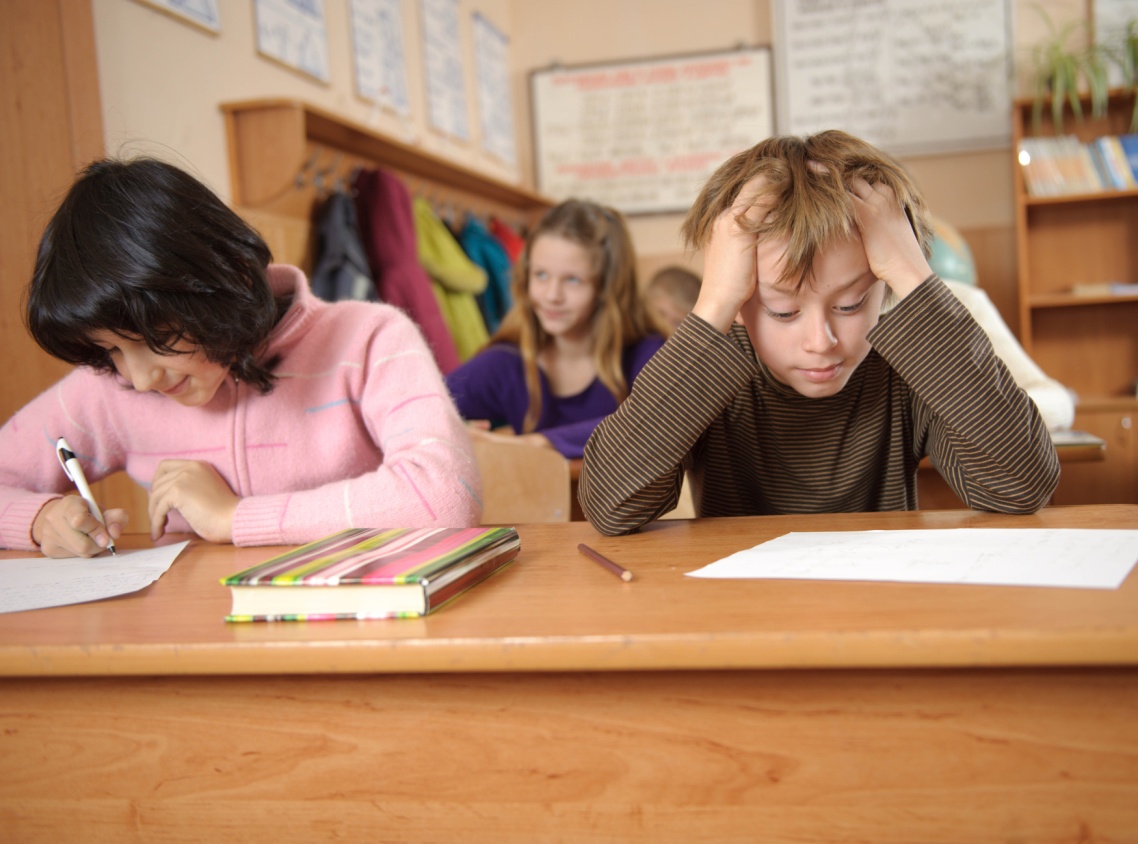 Задание 1
Как правильно заполнить поля регистрации?
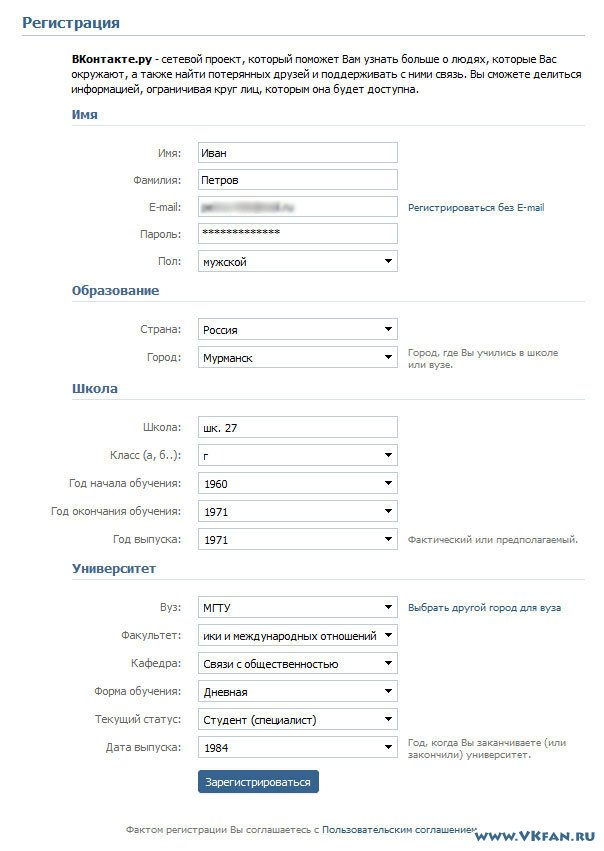 Ответ:
1. Вместо имени и фамилии лучше написать свой ник, например, «пушистый мишка» или «милый зайка». 
2. Не нужно заполнять графы, где требуется написать свою дату рождения, место учёбы, место проживания и другое.
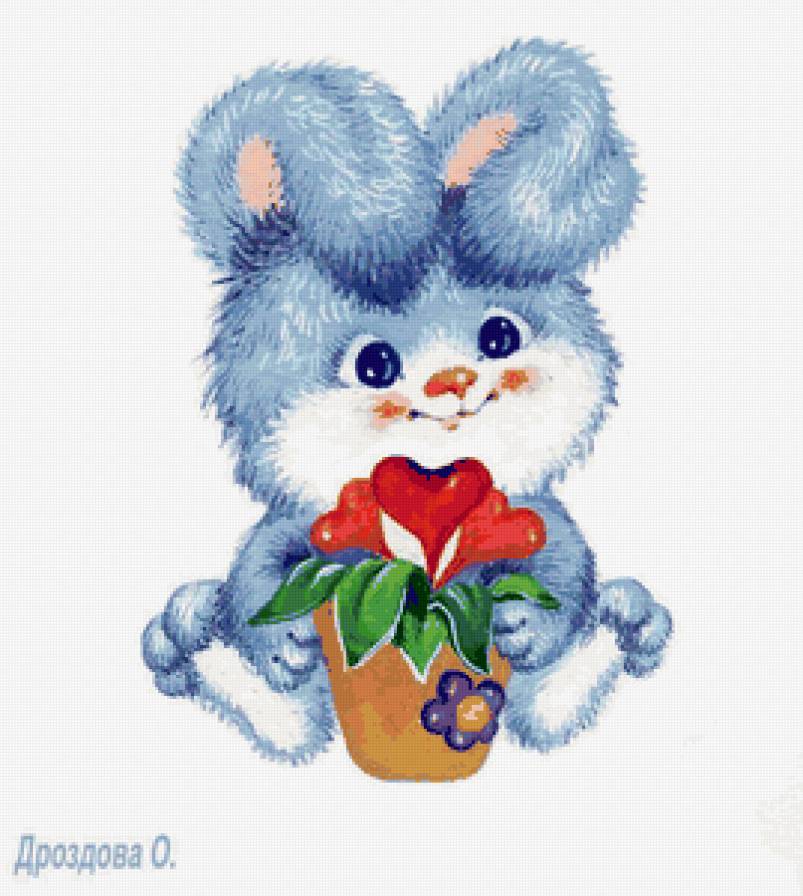 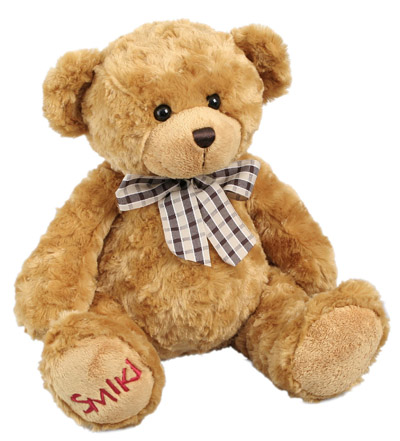 Что ты сделаешь, если случайно попадёшь на этот сайт?
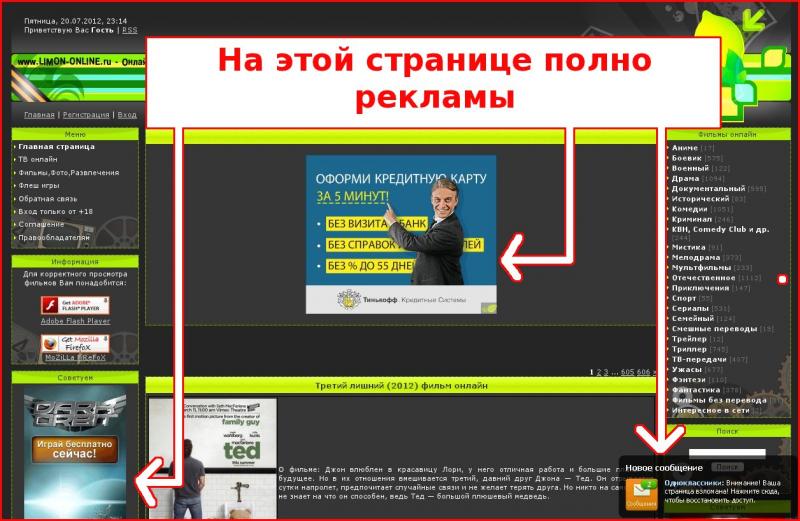 Ответ:
Ни в коем случае нельзя нажимать на рекламу!
Лучше сразу же закрыть этот сайт!
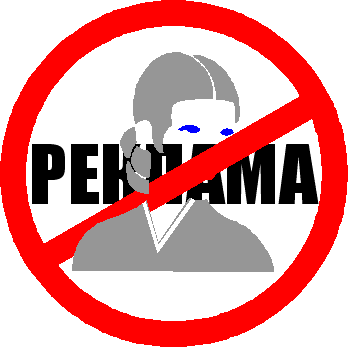 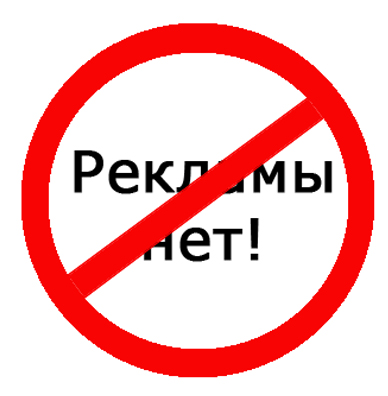 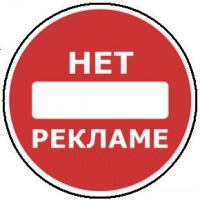 На каком-нибудь сайте ты увидел это сообщение. Твои действия?
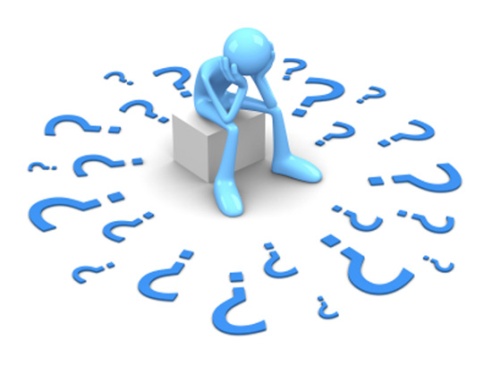 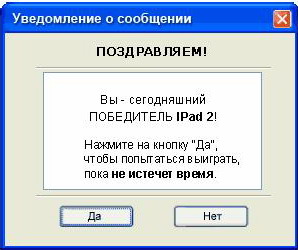 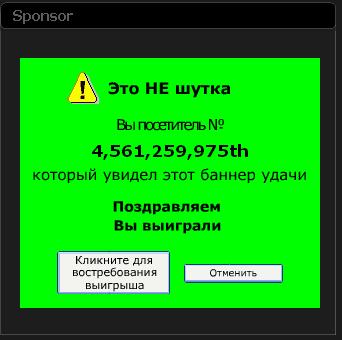 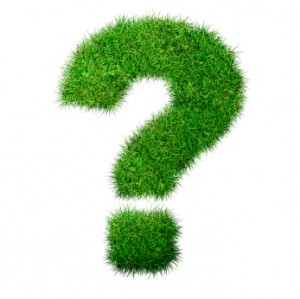 Ответ
Ни в коем случае нельзя нажимать на это сообщение! Это ловушка, которой пользуются интернет - мошенники!
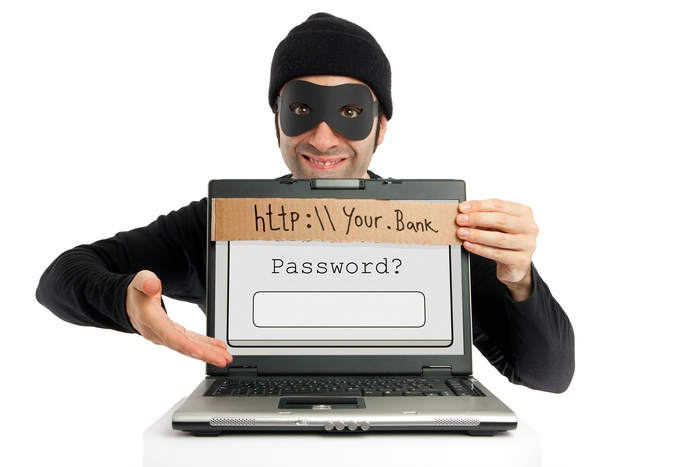 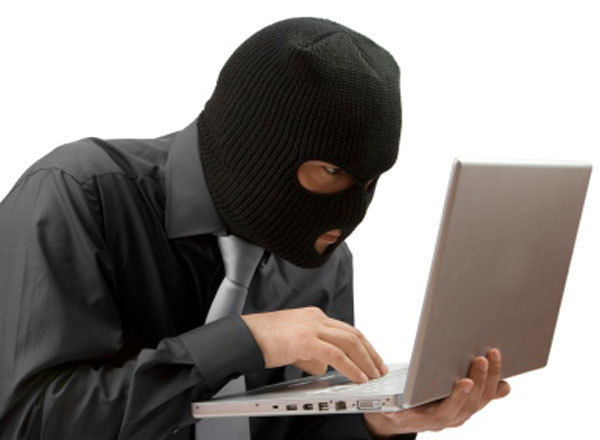 Спасибо за внимание!
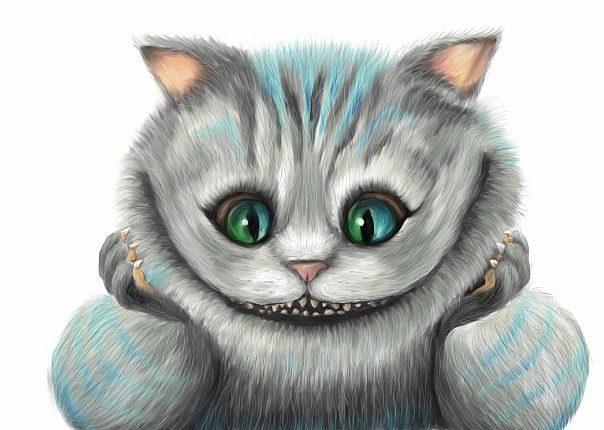 Список источников:
1. http://nsportal.ru/shkola/klassnoe-rukovodstvo/library/2013/11/11/bezopasnyy-internet2. http://www.klassnye-chasy.ru/klassnyy-chas-osnovy-bezopasnosti-v-internete3. http://videouroki.net/filecom.php?fileid=986603204. http://www.youtube.com/watch?v=cn3YVBOP03Q